文脈情報に基づいた日本語テキストにおける英語略語の自動展開
篠原(山田)恵美子1) 荒牧 英治2) 杉原 大悟3) 三浦 康秀1,3) 
外池 昌嗣3) 大熊 智子3) 増市 博3) 大江 和彦4)
1)東京大学医学部附属病院  2)東京大学知の構造化センター
3)富士ゼロックス株式会社 4)東京大学大学院医学系研究科
1
（酸）
アデニン
アデニル酸
アドレナリン
アルブミン
（アルコール）
アレルギー
管
アンペア
扁桃核
アンドロステロン
（動脈血）
動脈
上行結腸
評価
心房
発作
眼科系
直線加速
A
略語展開
2
背景例. 情報検索
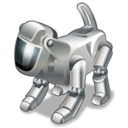 「椎間板ヘルニア」
「PID」
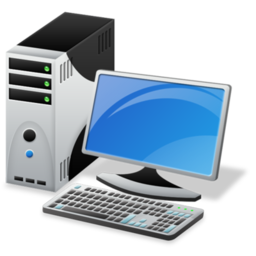 展開語
略語
「椎間板ヘルニアによる坐骨神経痛」
「L5とS1の間のPIDと診断」
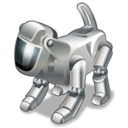 「PIDの短縮が見られ鉄欠乏性貧血と診断」
3
背景例. 集計
「疾患ごとの患者数は？」
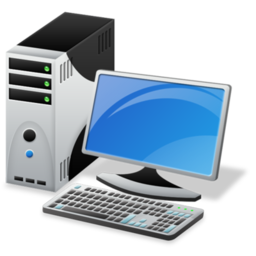 椎間板ヘルニア 1人
鉄欠乏性貧血 1人
椎間板ヘルニア
もう1人!
「椎間板ヘルニアによる坐骨神経痛」
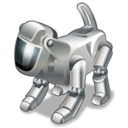 「L5とS1の間のPIDと診断」
「PIDの短縮が見られ鉄欠乏性貧血と診断」
4
背景医療の略語
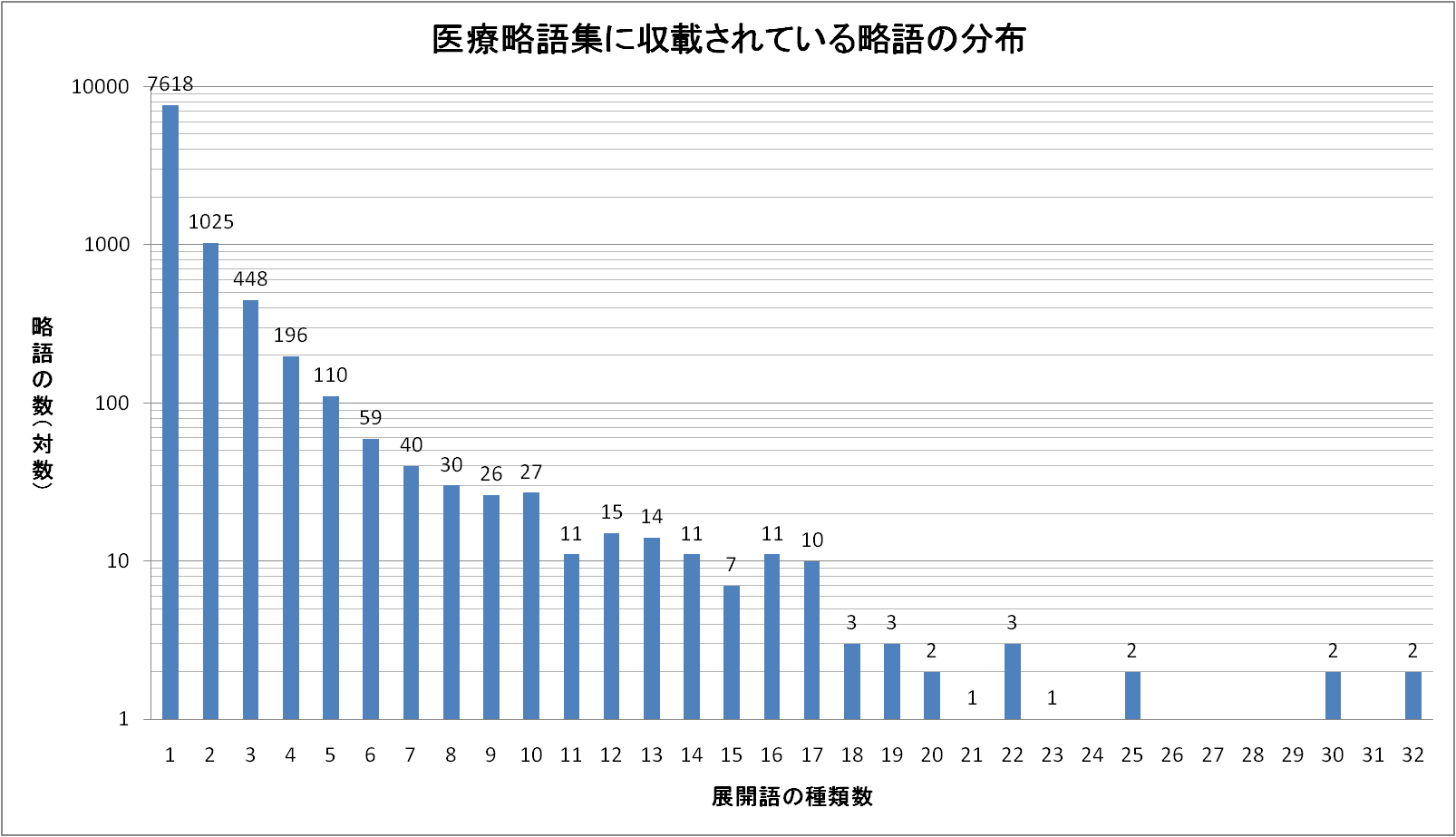 退院サマリ（現病歴）
13回 / 1退院サマリ
略語集に収載されている略語は90%
5
「L5とS1の間のPIDと診断」
「L5とS1の間の椎間板ヘルニアと診断」
「PIDの短縮が見られ鉄欠乏性貧血と診断」
「血漿鉄消失時間の短縮が見られ鉄欠乏性貧血と診断」
Topic 0. 略語展開の基本
7
PIDによる坐骨神経痛
文脈が一番似ている「PID」はどれか？
PID
排尿障害があり　　　　　が疑われた
骨盤内炎症性疾患
PID
術後　　　　　を投与
フェニンジオン
PID
の短縮が見られた
血漿鉄消失時間
PID
易感染性，血小板減少が見られ　　　　　の可能性
原発性免疫不全症
PID
では神経根圧迫により下肢痛が生じる
椎間板ヘルニア
PID
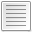 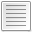 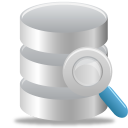 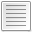 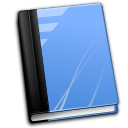 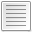 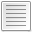 略語集
略語の使用事例
文→数値ベクトル
排尿障害があり　PID が疑われた
=(1, 1, 0, 0, 0, 0, 0, 1, 1, 0, …)
術後PIDを投与
=(0, 0, 1, 1, 0, 0, 0, 0, 0, 0, …)
9
似ている文脈はどれか？
易感染性，血小板減少が見られ　　　　　の可能性
+0.2
PID
原発性免疫不全症
+
排尿障害があり　　　　　が疑われた
PID による坐骨神経痛
PID
では神経根圧迫により下肢痛が生じる
PID
+0.8
椎間板ヘルニア
骨盤内炎症性疾患
－
-3.2
術後　　　　　を投与
PID
の短縮が見られた
PID
フェニンジオン
-4.3
血漿鉄消失時間
-5.4
10
略語の使用事例の収集
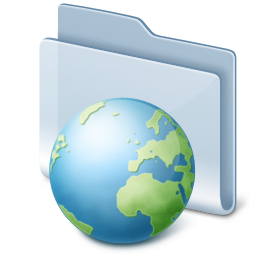 PID
骨盤内炎症性疾患
フェニンジオン
インターネット
血漿鉄消失時間
検索
原発性免疫不全症
椎間板ヘルニア
易感染性，血小板減少が見られ　　　　　　　　　　　　　　の可能性
原発性免疫不全症
仮定「略語とフルスペルは同じ文脈で使われる」
易感染性，血小板減少が見られ　　　　　　　　　　　　　　の可能性
PID
略語の使用事例（とする）
評価実験
略語8語
	展開語全てが5文字以上
曖昧性の回避


	

精度評価（正解率）
	略語ごとに5分割交差検定
実験データ（略語の使用事例）
用途
SVMの学習
略語展開の精度評価
インターネットから収集
実験データ
精度⑤
精度④
学習用
精度③
5分割
精度②
評価用
精度①
平均精度
12
Topic 1. 文字に基づく略語展開
14
再び：文→数値ベクトル
排尿障害がありPIDが疑われた
=(1, 1, 0, 0, 0, 0, 0, 1, 1, 0, …)
術後PIDを投与
=(0, 0, 1, 1, 0, 0, 0, 0, 0, 0, …)
15
Topic 1形態素解析の利用
「排尿障害がありPIDが疑われた」
形態素解析
名詞
助詞
動詞
助動詞
排尿
障害
が
あり
PID
が
疑わ
れ
た
れる
疑う
ある
展開
椎間板ヘルニア
16
Topic 1形態素解析の利用
「播種性血管内凝固症候群」
形態素解析
名詞
接尾辞
接頭辞
播種
性
血
管内
凝固
症候
群
播種性
血管内凝固
症候群
播種性
血管内凝固症候群
播種性血管内凝固症候群
17
Topic 1形態素解析の利用
利点
意味的にまとまりのある情報を扱える

欠点
解析ミスの可能性
辞書のメンテナンスが大変
実装の労力が増える
実行の労力も増える

　　　　　・・・使わなくて済むなら使いたくない
Topic 1提案：文字に基づく略語展開
「プロポフォール静脈内投与により、
　SASモルヒネ投与後の掻痒感が軽減した」
比較手法：
「略語の前後に出現した　名詞と動詞，それぞれ直近3語」
プロポフォール，静脈，投与，モルヒネ，投与，掻痒
よる，する
「略語の前後n文字以内に出現した
　文字，隣接するひらがな2文字，隣接するカタカナ2文字」
提案手法：
ル，静，脈，内，投，与，に，よ，り，モ，ル，ヒ，ネ，投，
与，後，の，掻，痒，
によ，より，
モル，ルヒ，ヒネ
（ n（window幅）=10の場合 ）
19
Topic 1実験結果
結論：形態素 < 文字
20
Topic 2. 未知の展開語を考慮した略語展開
21
「L5とS1の間のPIDと診断」
「L5とS1の間の椎間板ヘルニアと診断」
「当院通院中だがPID不明のため」
「当院通院中だがPID(未知)不明のため」
Topic 2方法1. 未知語判定してから分類
Topic 1の方法
骨盤内炎症性疾患
血漿鉄消失時間
既知
原発性免疫不全症
椎間板ヘルニア
PID
未知
フェニンジオン
既知語の精度 = 78.6%
　未知語の精度 = 84.6%
23
Topic 2方法2. 未知語を考慮して分類
Topic 1の方法
骨盤内炎症性疾患
血漿鉄消失時間
原発性免疫不全症
椎間板ヘルニア
PID
未知
フェニンジオン
既知語 = 88.5% > 方法1
未知語 = 86.8% > 方法1
24
Topic 2方法2’. 学習データを追加してみる
原発性免疫不全症
椎間板ヘルニア
骨盤内炎症性疾患
既知語 = 85.9% < 方法2
未知語 = 91.6% > 方法2
フェニンジオン
血漿鉄消失時間
25
結語
日本語テキスト中の英語略語の展開
形態素解析を使わない方が良い
未知の展開語を考慮する時，
既知・未知の判別と略語展開を同時に行った方が良い
対象略語と関係ないデータを加えることで精度の調整ができる

今後の課題
学習データの収集
未知の展開語の推定
26
略語展開の概略
略語を含む文
略語
略語集
展開語
展開語
展開語
未知の略語
生成器
辞書
分類器
展開語の用例
展開語
27
Input:
Antiplatelet action appears after administration of low dose ASA
One-versus-the-rest classifier
SVM 1
+0.8
"acetylsalicylic acid" or not
SVM 2
-0.7
"active systemic anaphylaxis" or not
maximum
SVM 3
-0.3
"anti-smooth muscle antibody" or not
SVM 4
+0.1
"argininosuccinic acid" or not
SVM 5
-0.4
"ascorbic acid" or not
Output:
Antiplatelet action appears after administration of low dose acetylsalicylic acid
28
低用量のASAを投与すると抗血小板作用が現れる
 (Antiplatelet action appears after administration of low dose ASA)
character unigram/bigram
morphological analyzer
用量(dose), 投与(administration), する(do), 
血小板(platelet), 作用(action), 現れる(appear)
低,用,量,の,を,投,与,す,る,と,抗,血,小,板,作,用,が,現,れ,る, する,ると,れる
morpheme-based
abbreviation expansion
<
character-based
abbreviation expansion
accuracy
ASA means “acetylsalicylic acid”
ASA means “acetylsalicylic acid”
29